Některé informační zdroje
Seminář k přípravě diplomové práce (český jazyk), LS 2025
Elektronické informační zdroje v rámci PedF UK
(https://knihovna.pedf.cuni.cz/eiz.htm)
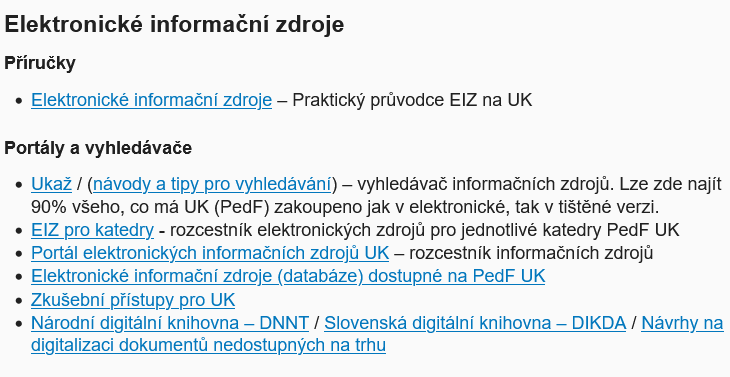 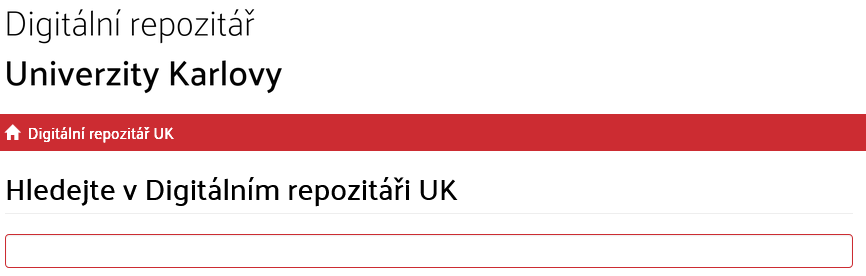 https://dspace.cuni.cz/
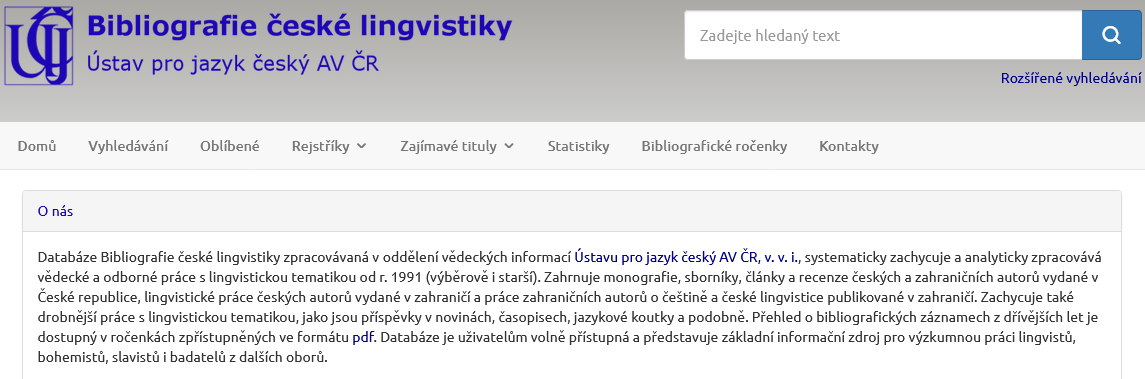 http://bibliografie.ujc.cas.cz/
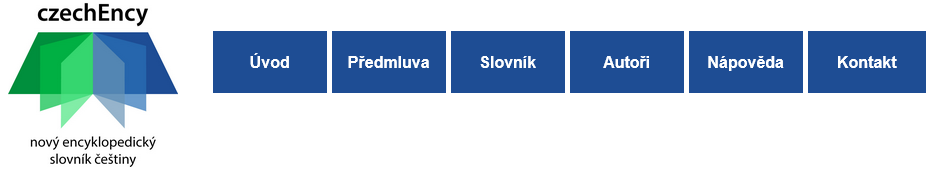 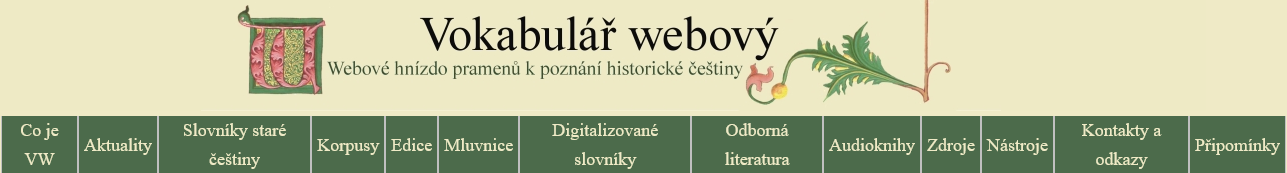 Slovo a slovesnost a Naše řeč
(http://sas.ujc.cas.cz/; http://nase-rec.ujc.cas.cz/archiv.php)
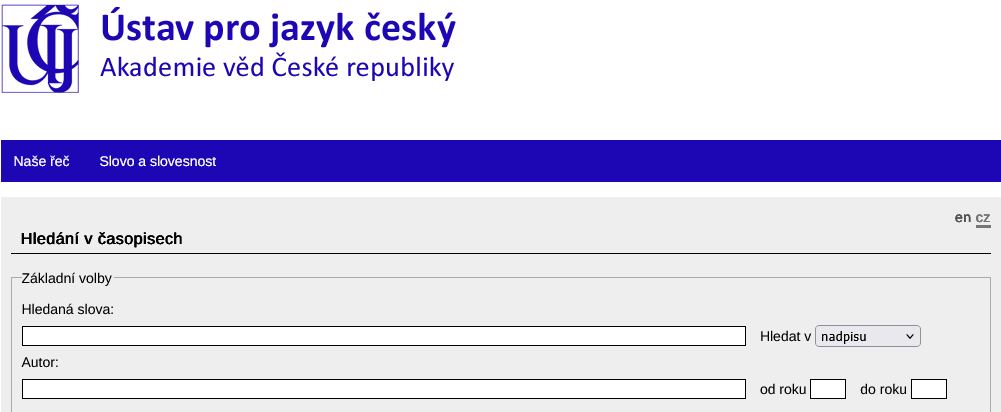 souběžné vyhledávání v SaS a NŘ: http://casopisy.ujc.cas.cz/
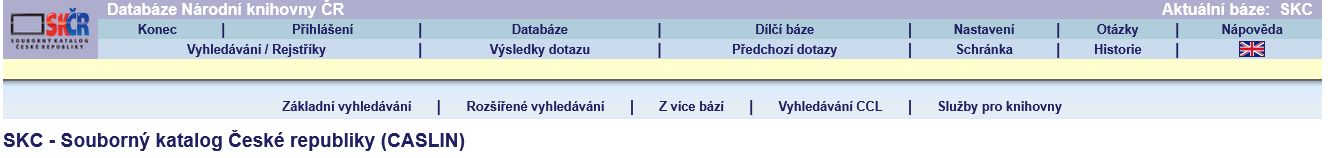 https://1url.cz/s1YtC

+ Digitální knihovna

+ placené rešeršní služby
Knihovna Ústavu pro jazyk český
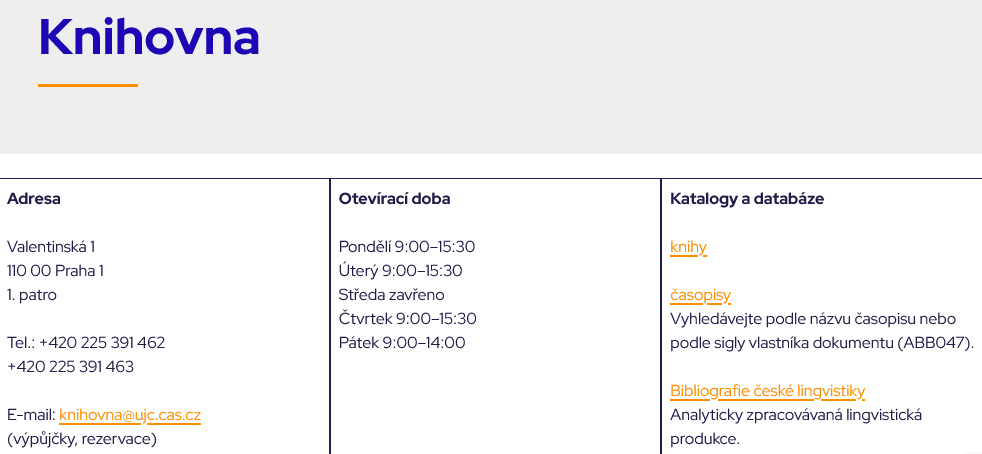 + rešeršní služby
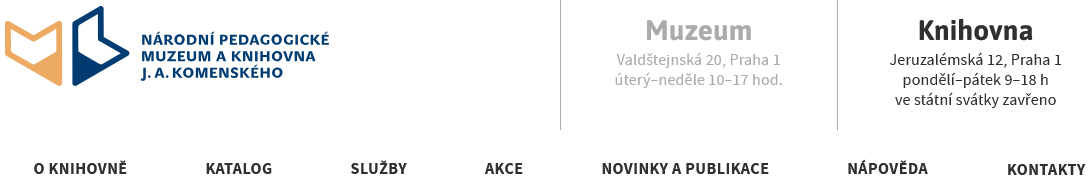 + rešeršní služby
Ústav pro českou literaturu AV ČR
E-studovna
https://ucl.cas.cz/e-studovna/
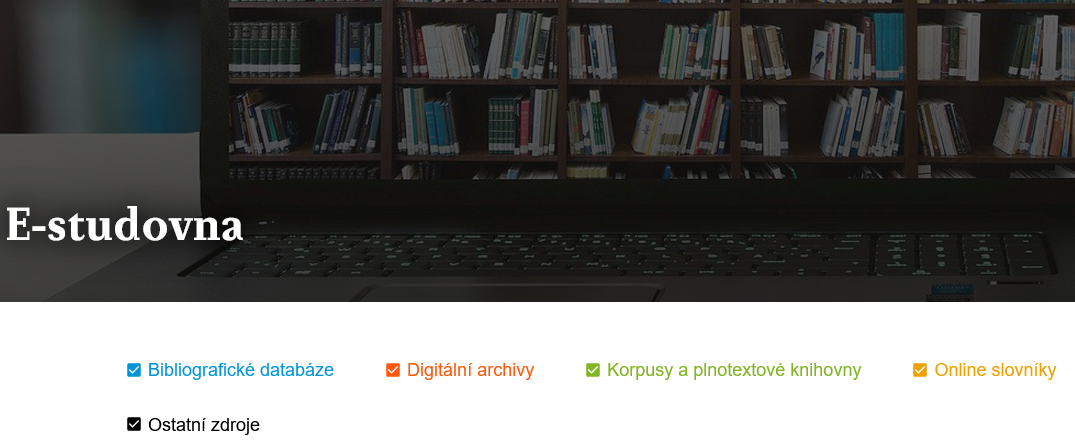